Логопедические игры для дошкольников
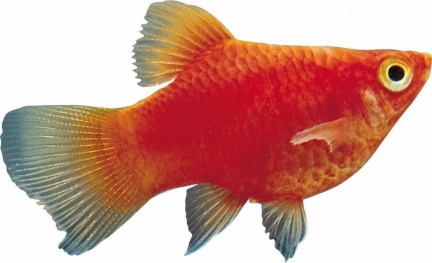 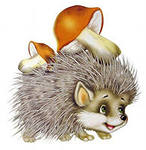 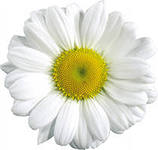 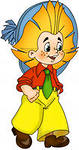 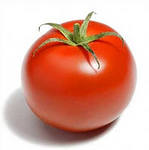 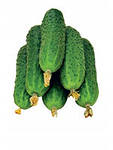 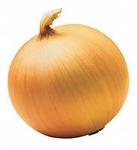 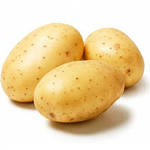 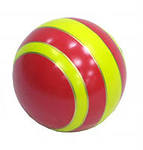 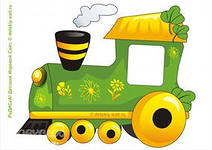 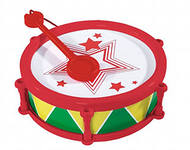 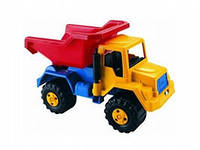 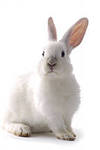 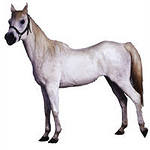 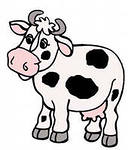 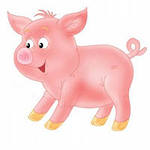 Логопедические игры для дошкольников
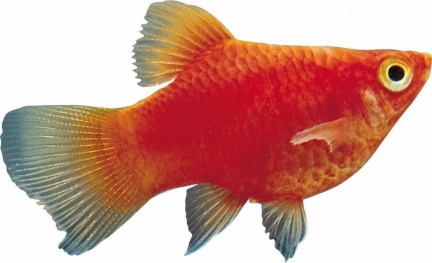 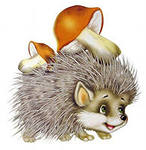 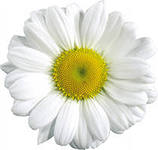 Посели в аквариум только тех рыбок, где в названии картинок есть звук [р]
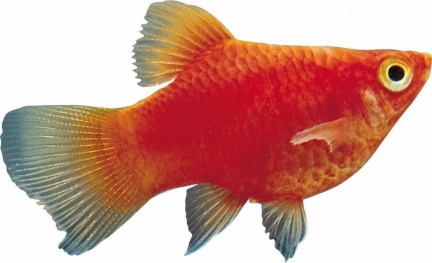 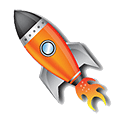 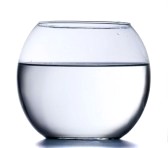 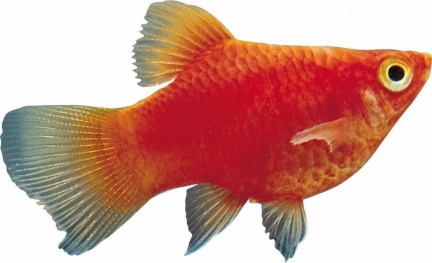 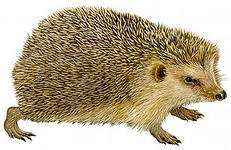 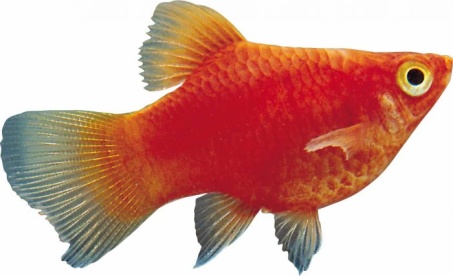 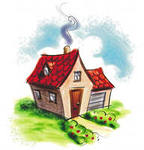 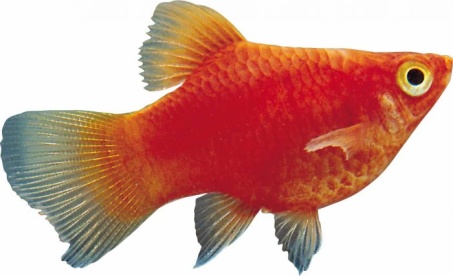 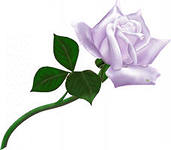 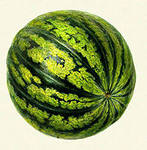 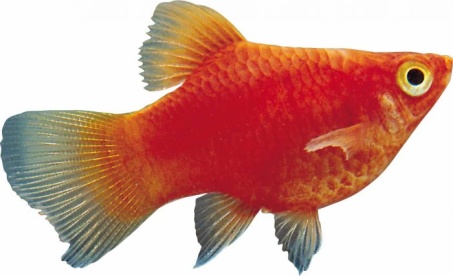 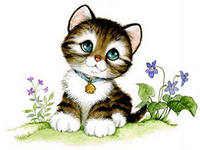 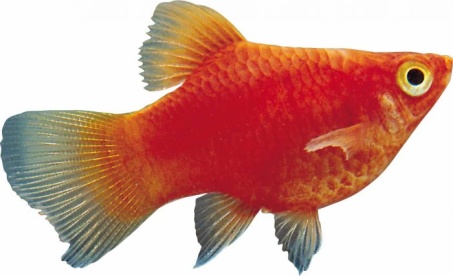 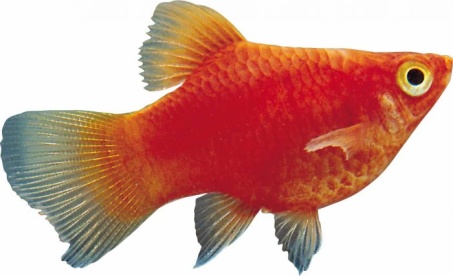 Логопедические игры для дошкольников
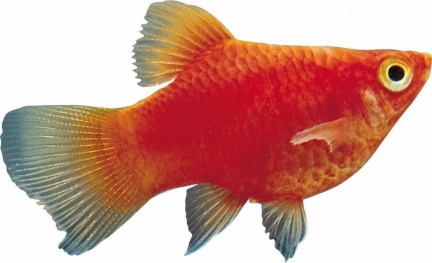 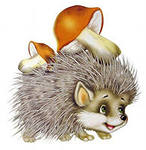 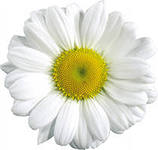 Хочешь, чтобы простая ромашка превратилась в волшебный цветок?
Тогда укрась ее лепестки только теми картинками, в названии которых есть звук [р]
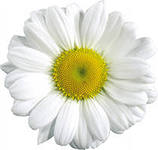 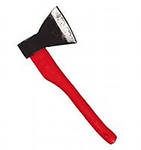 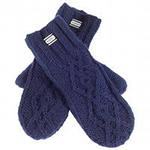 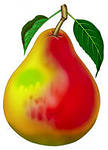 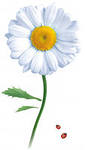 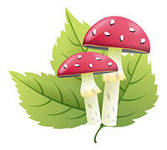 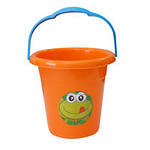 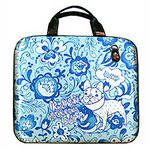 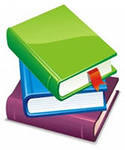 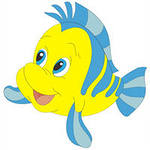 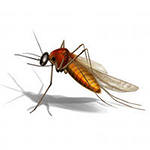 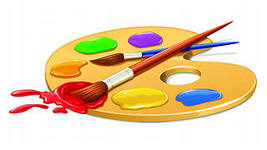 Логопедические игры для дошкольников
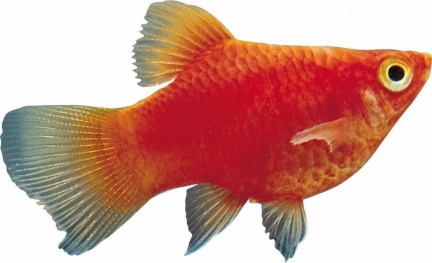 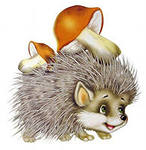 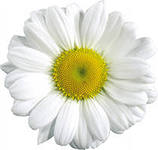 Помоги Ежику собрать в корзиночку грибочки только с теми картинками, в названии которых есть звук [р]
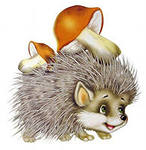 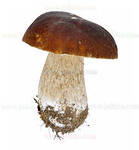 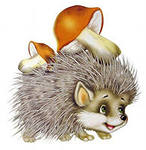 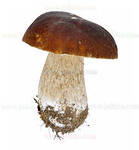 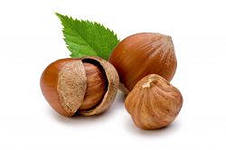 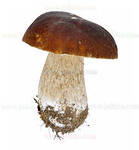 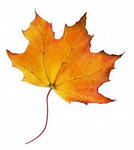 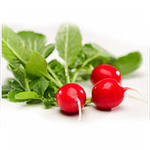 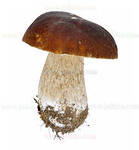 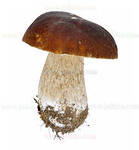 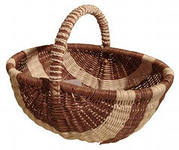 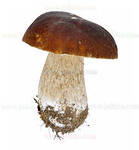 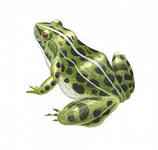 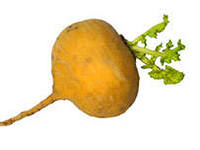 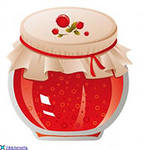 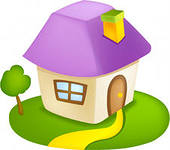 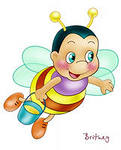 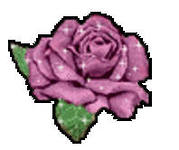 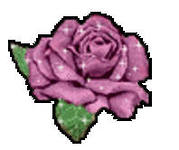 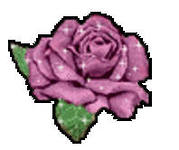 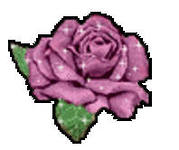 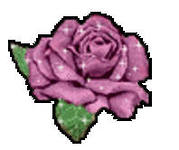